Volg Hem met je lasten
Op je nieuwe weg
Hij kent je
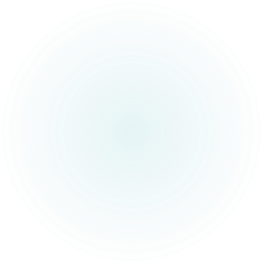 En draagt het samen met jou
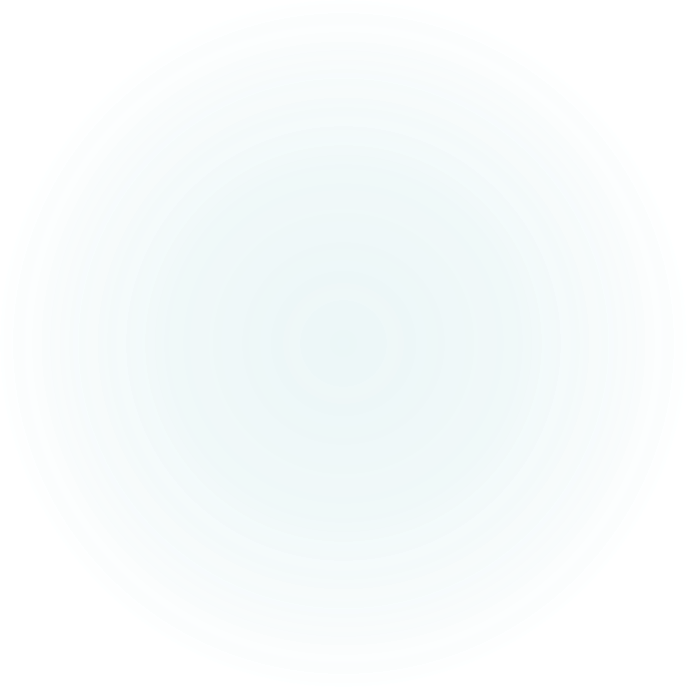 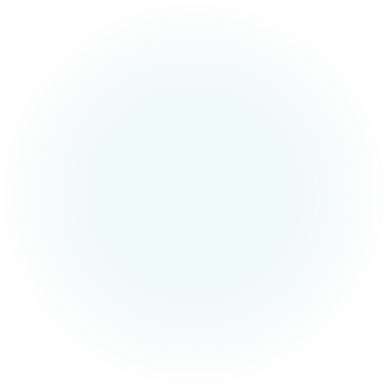 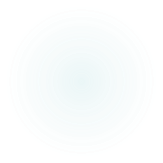